Защитим планету от мусора
Дана нам возможность экологами стать,
   Проблемы экологические решать.
   Природа дарит людям чудеса,
   Мы навечно стали должниками.
   Долг природе мы обязаны отдать,
   Ведь иначе мы не сможем выжить сами.
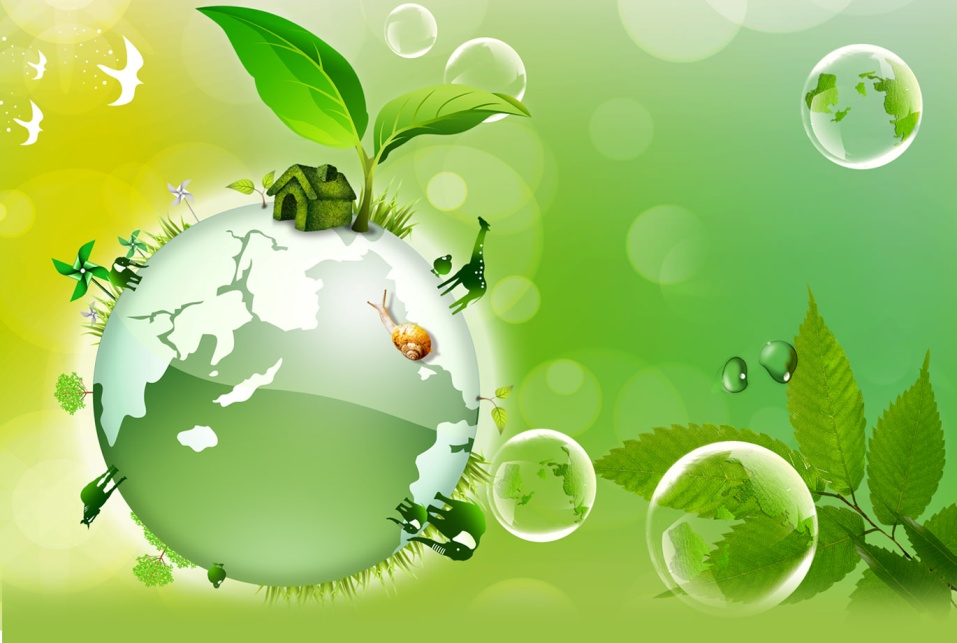 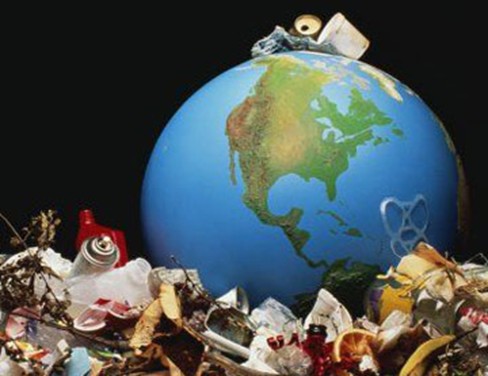 Планета в опасности
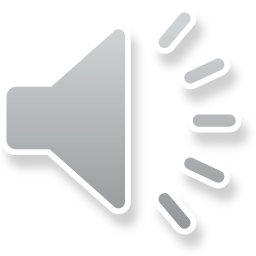 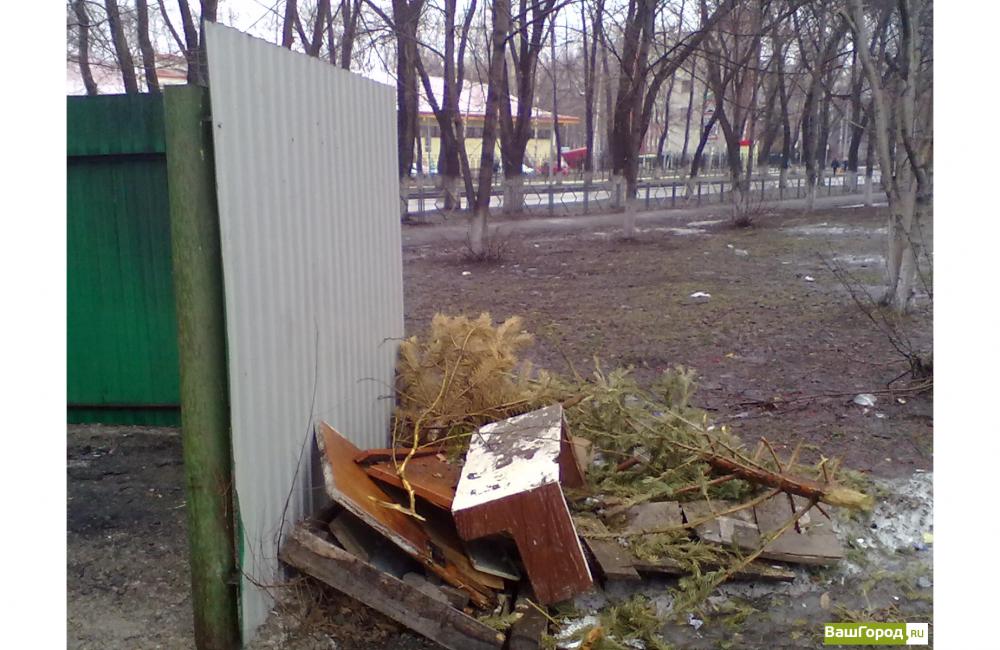 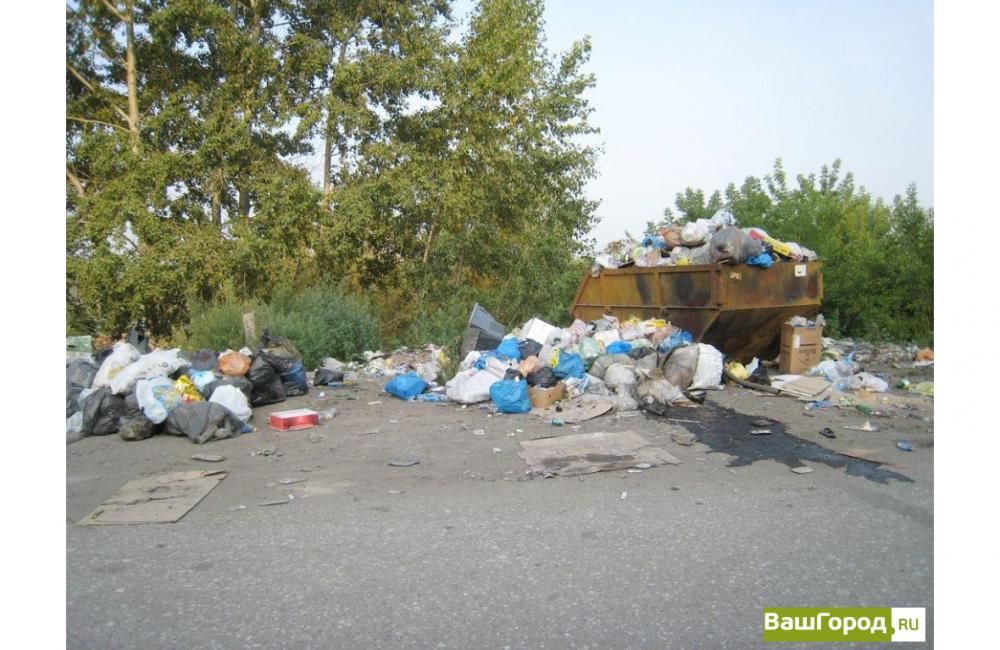 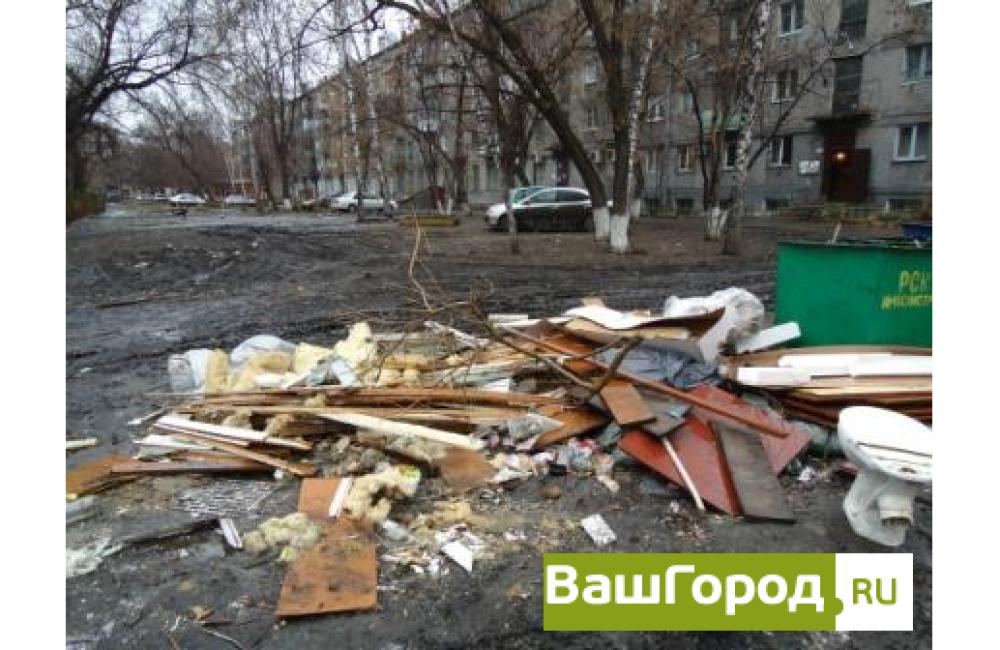 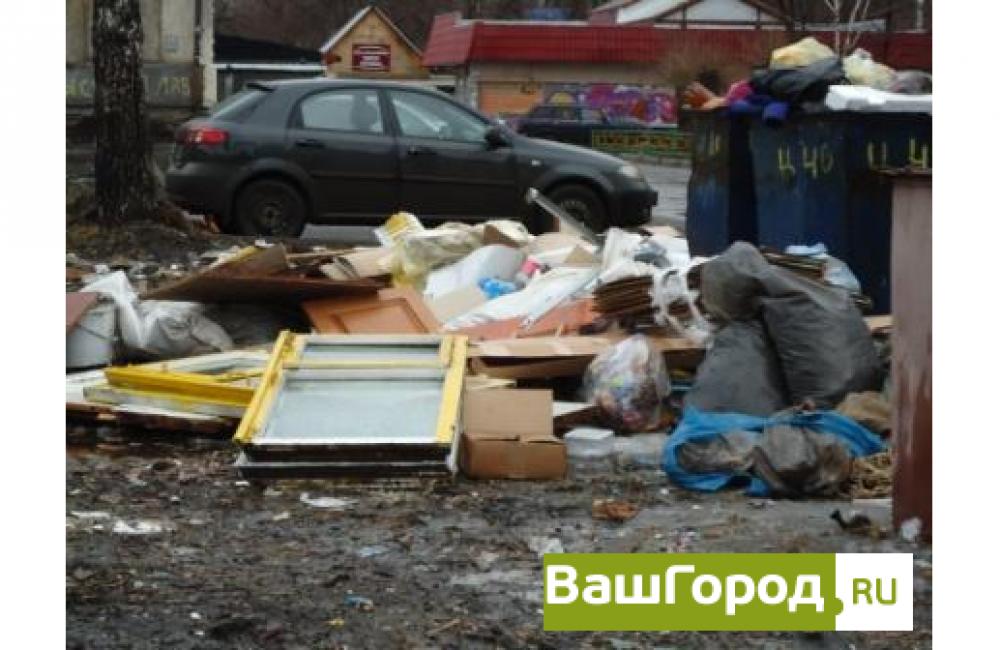 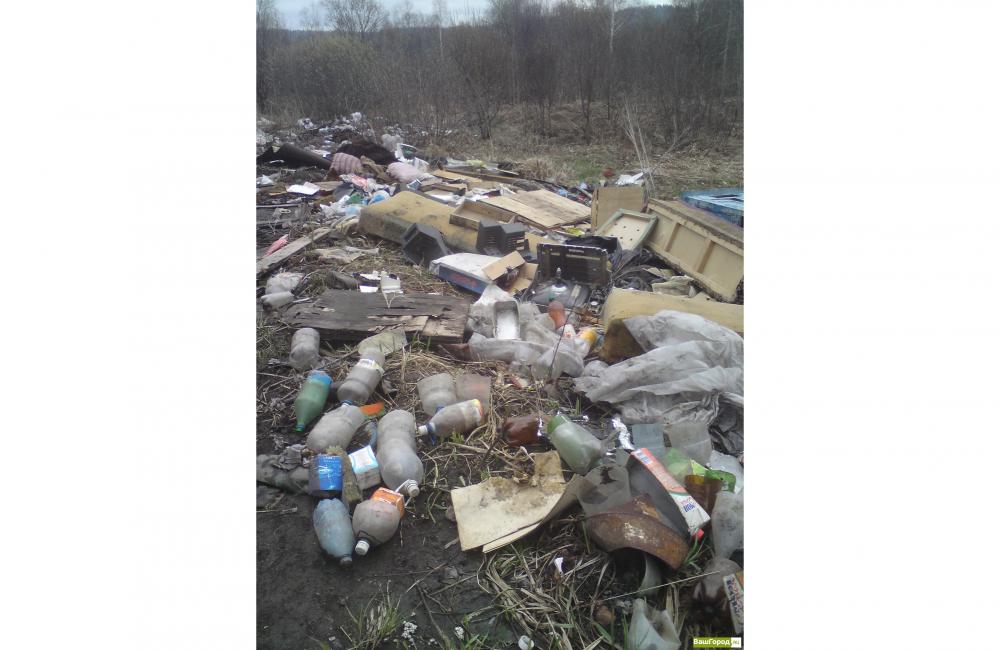 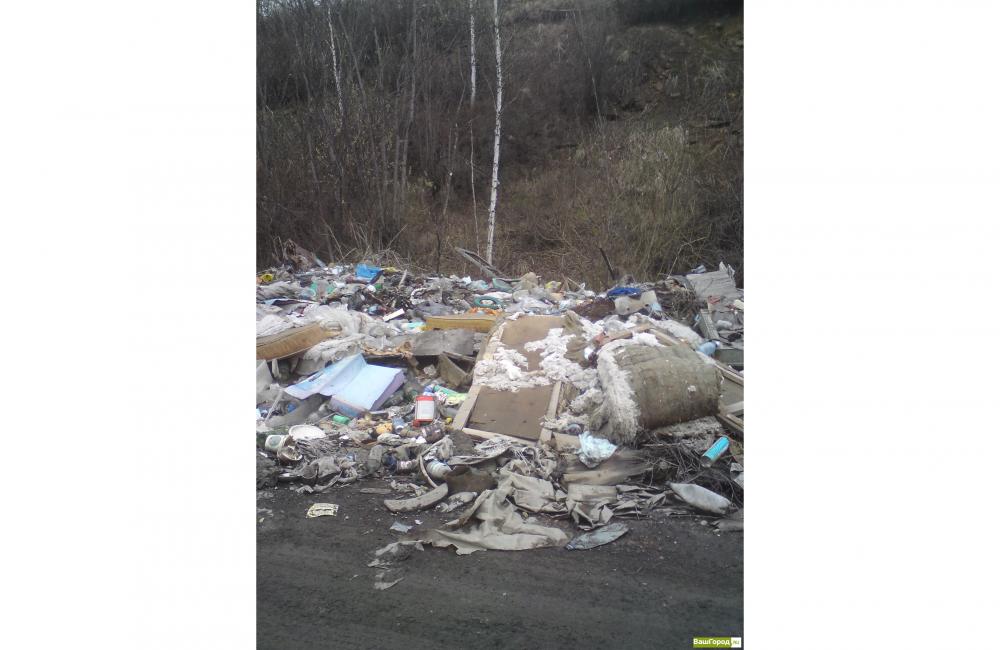 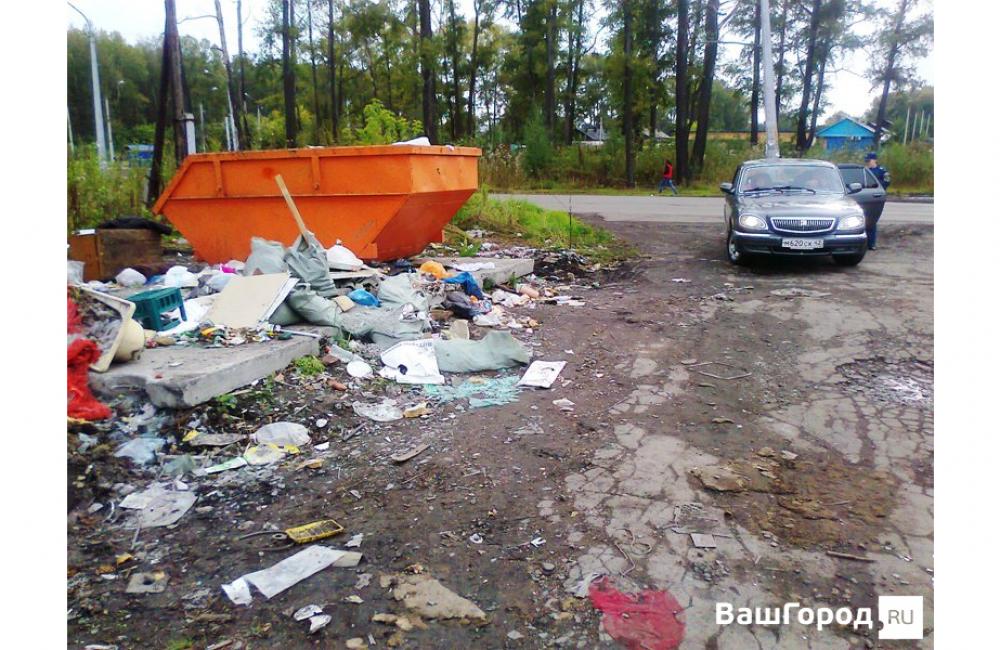 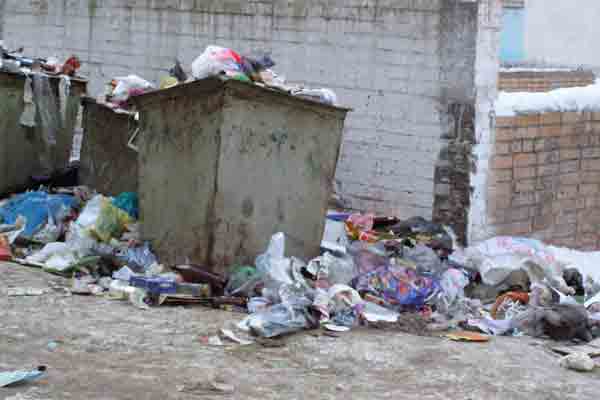 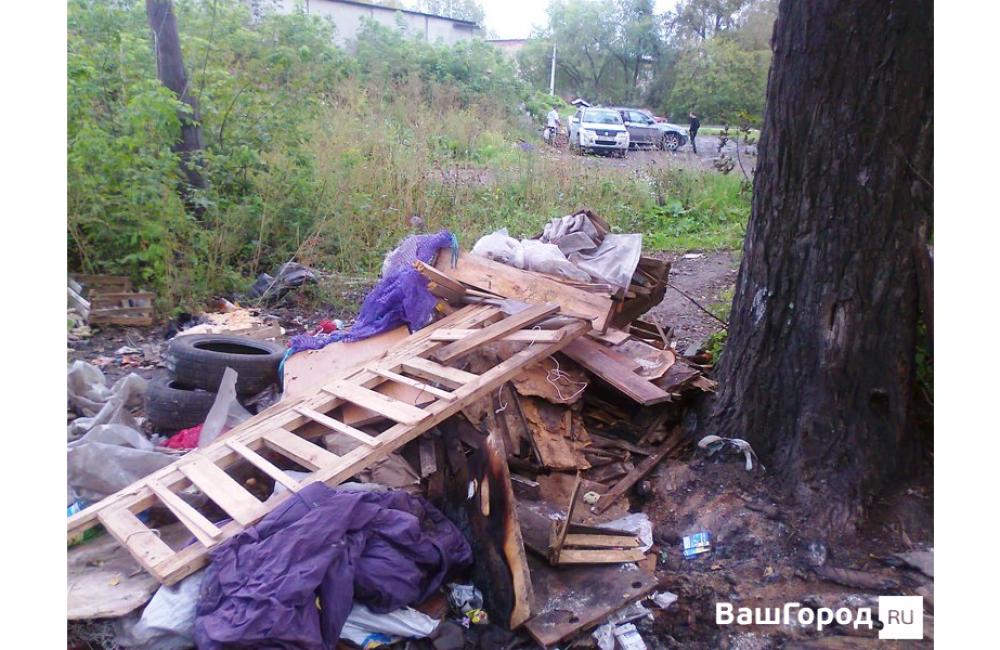 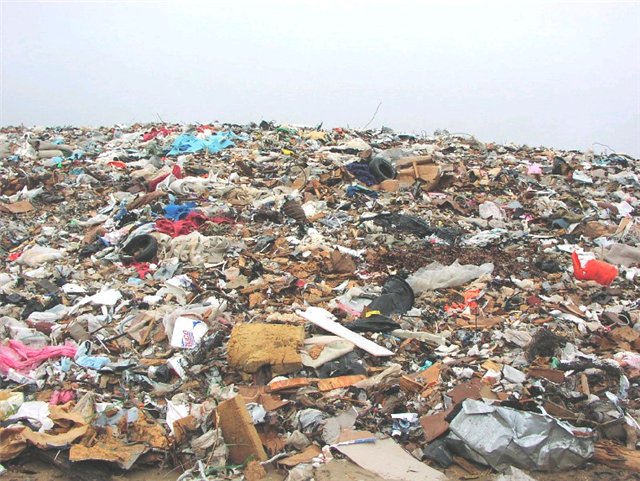 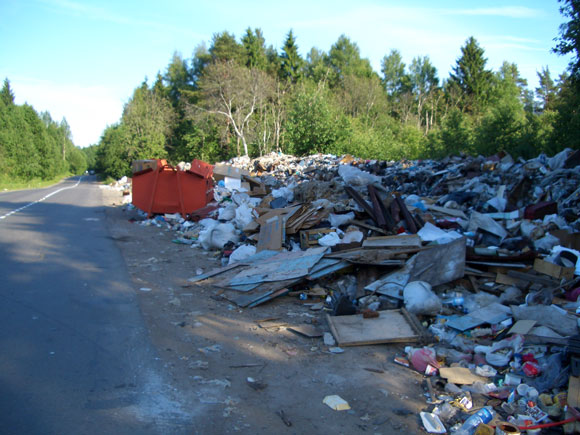 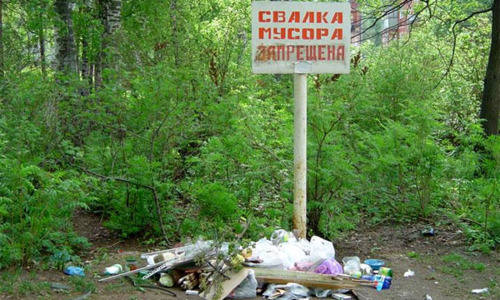 Нам нужен чистый город
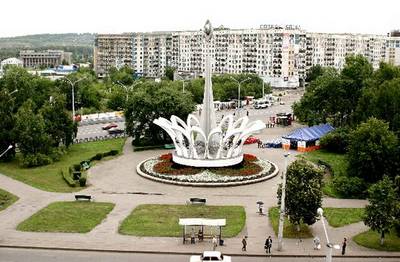 2013 – год охраны окружающей среды
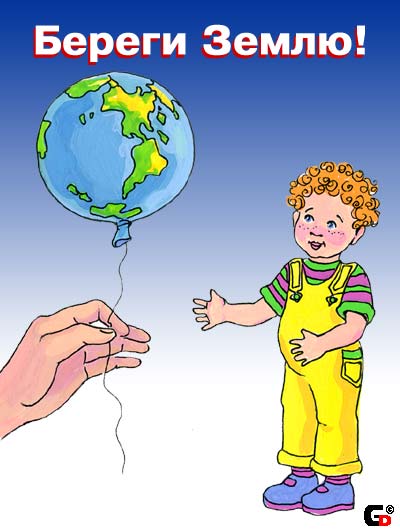 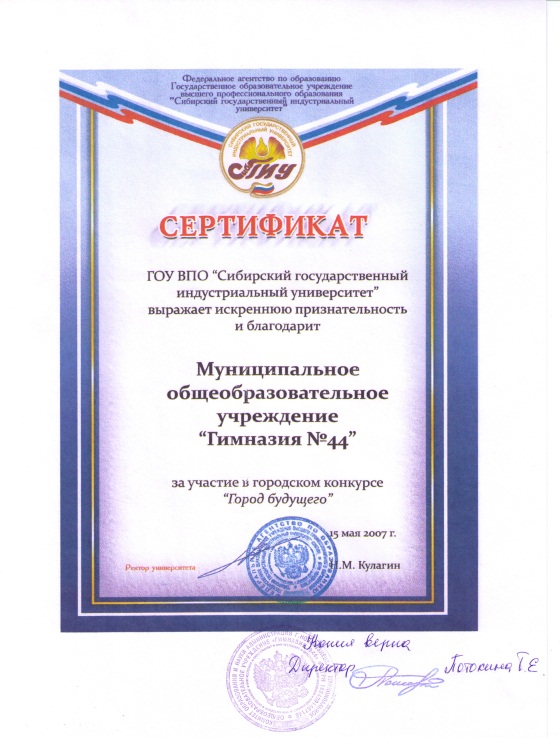 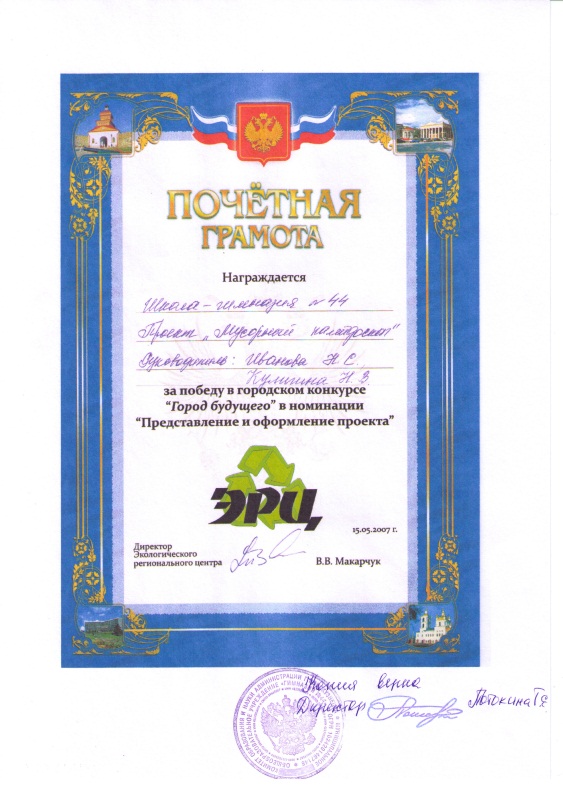 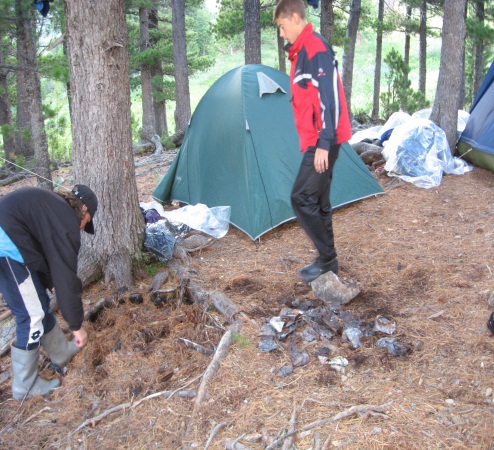 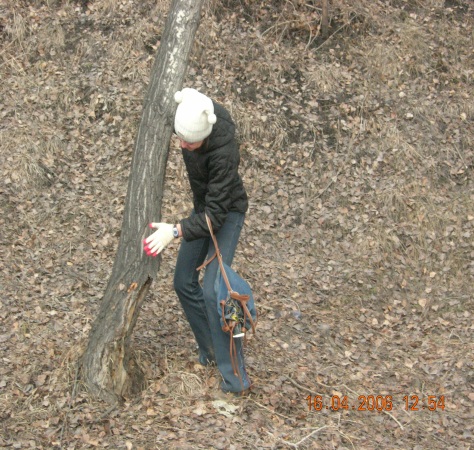 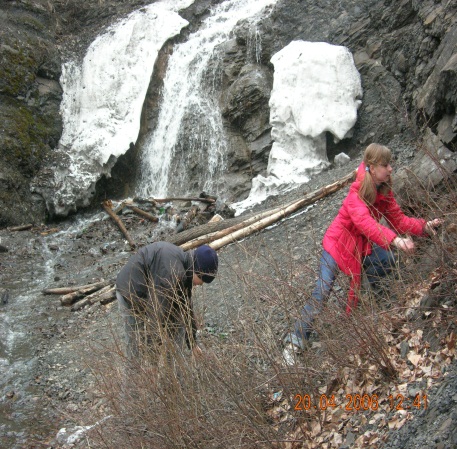 Первый в Кузбассе мусороперерабатывающий завод  заработал 5 декабря 2008 г.
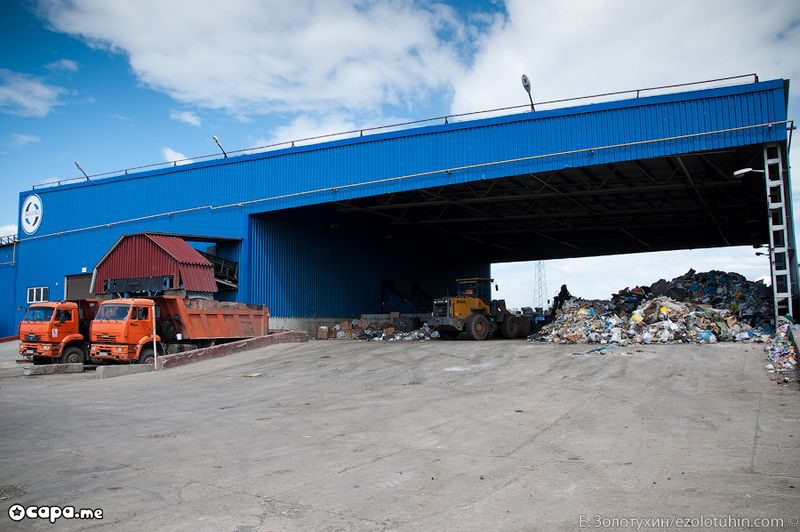 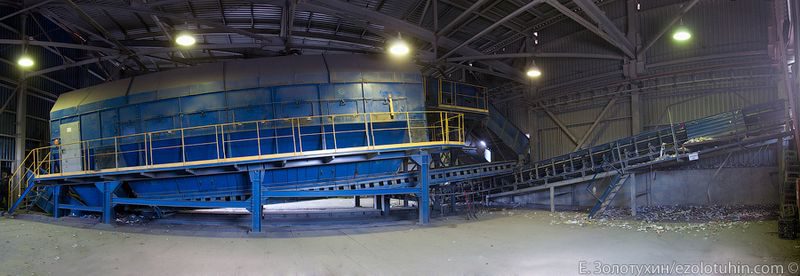 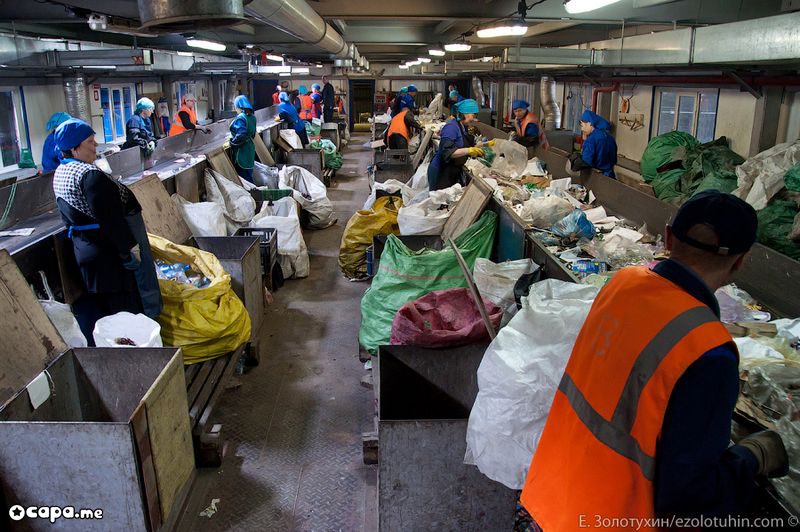 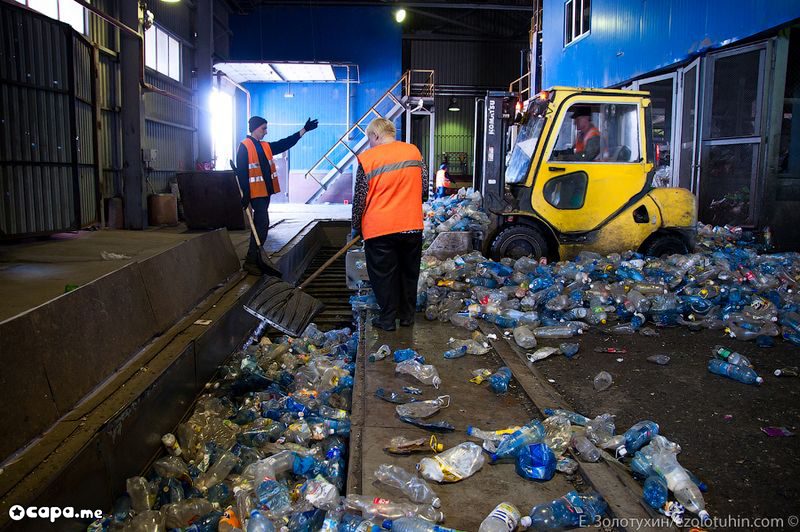 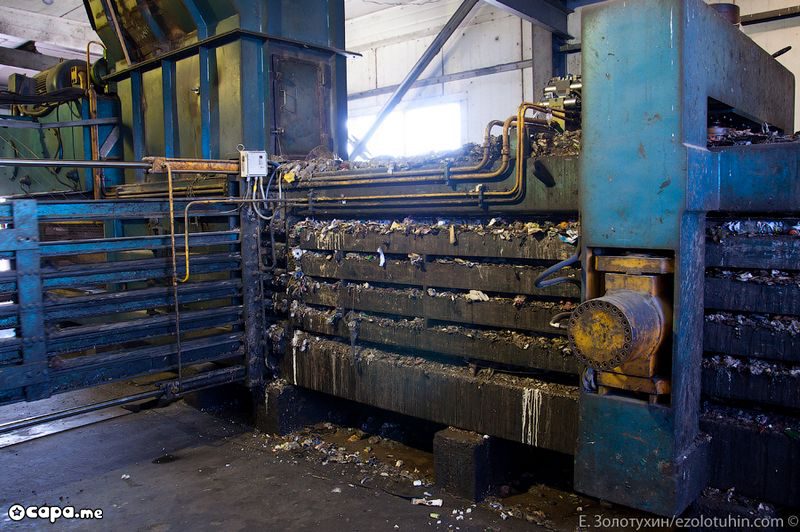 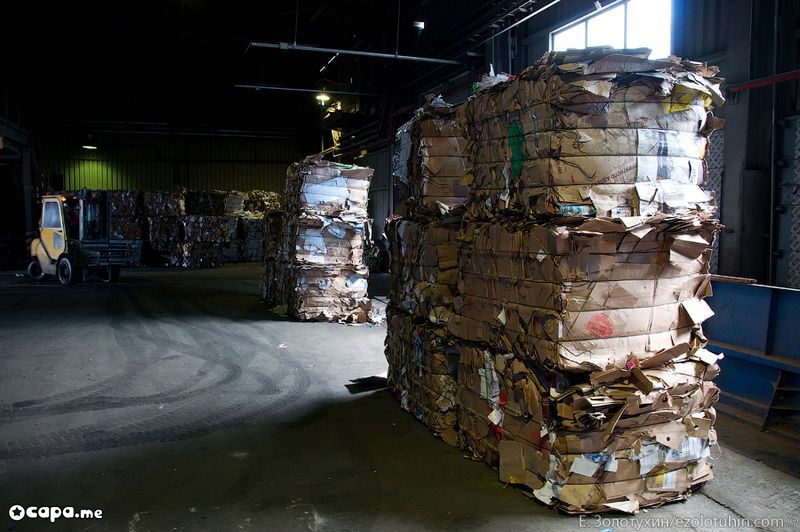 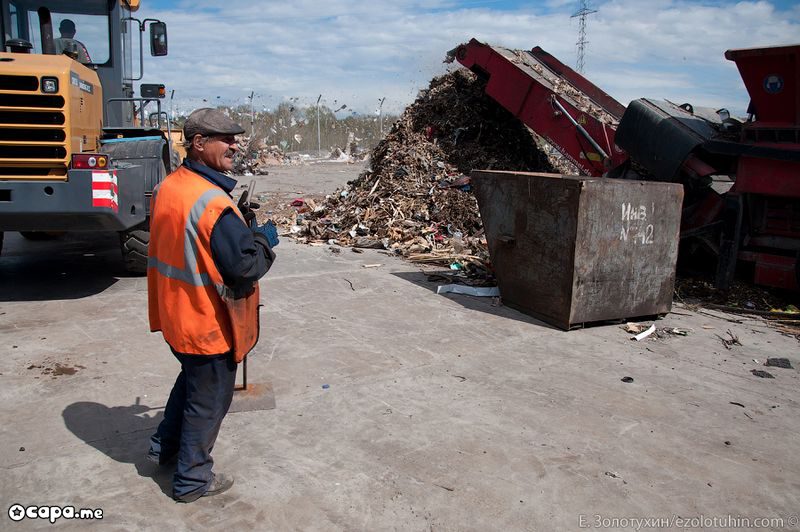 Алгоритм работы в группе
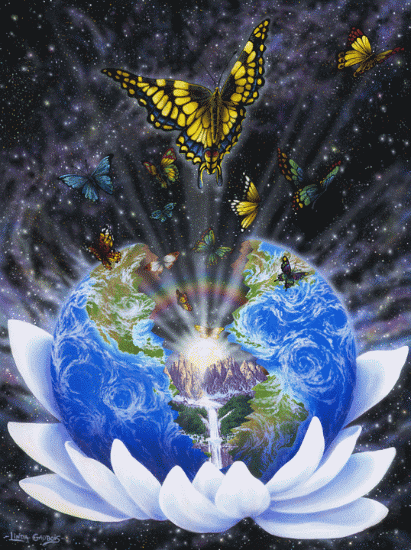